Consumer Markets and Consumer Buyer Behavior
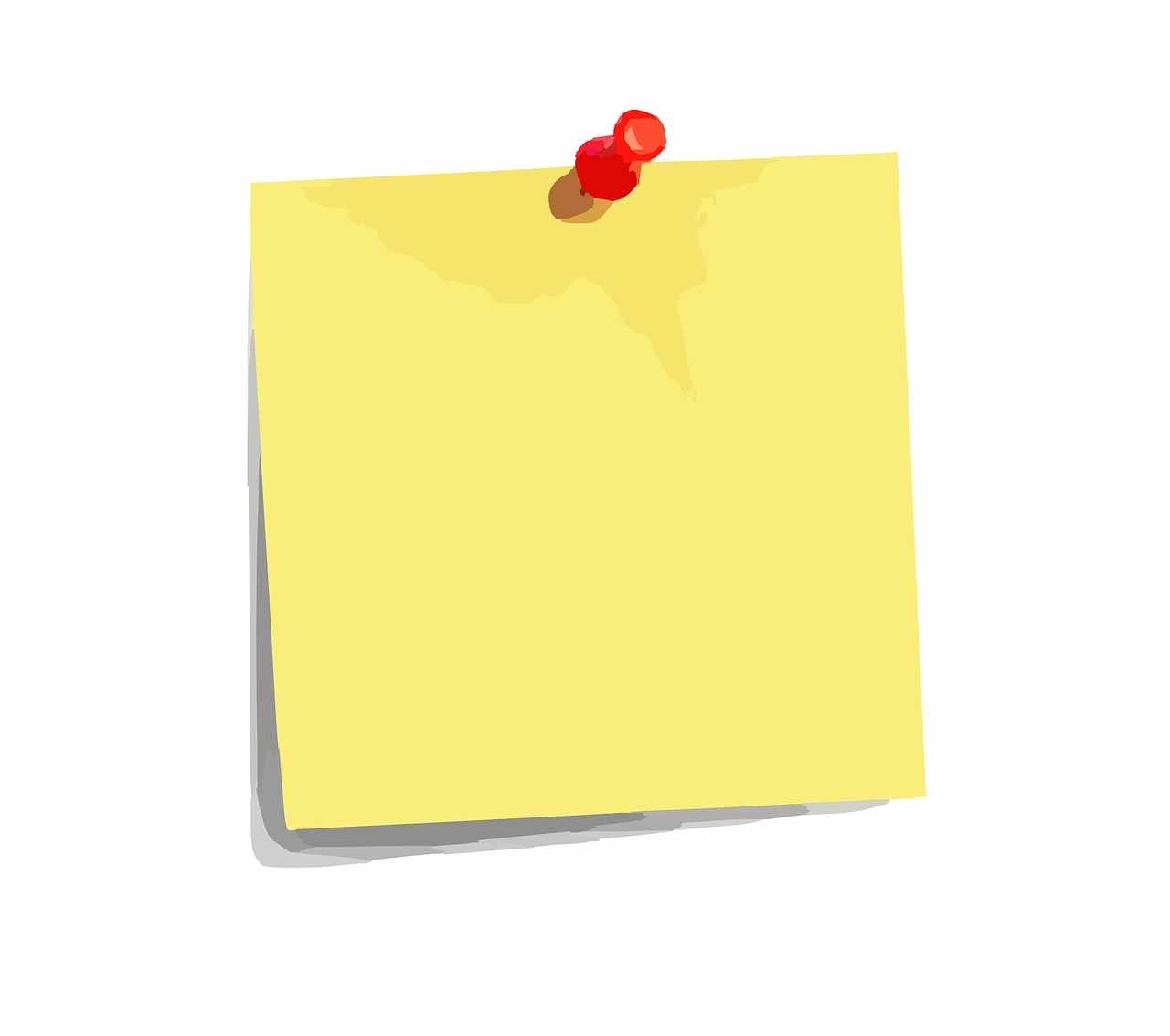 Chapter 5
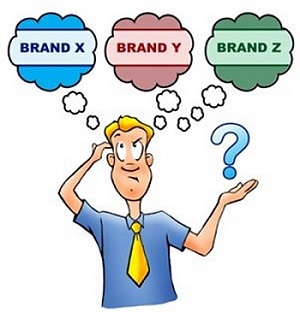 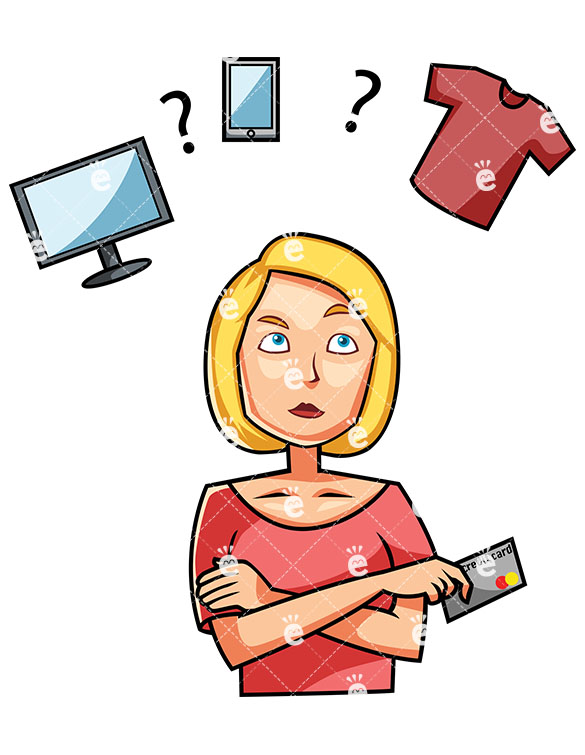 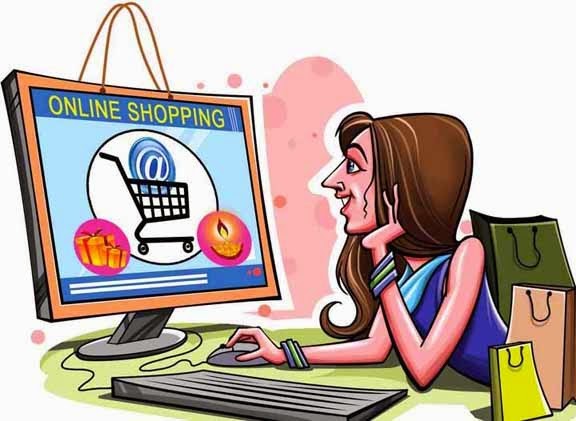 Topics to Discuss
Model of consumer behavior
Characteristics affecting behavior
Types of buying decision behavior
The buyer decision process
The buyer decision process for 
	new products
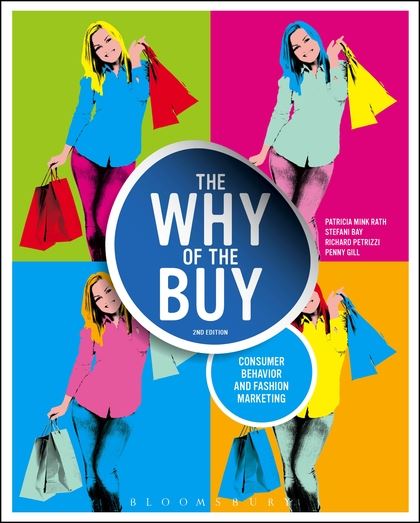 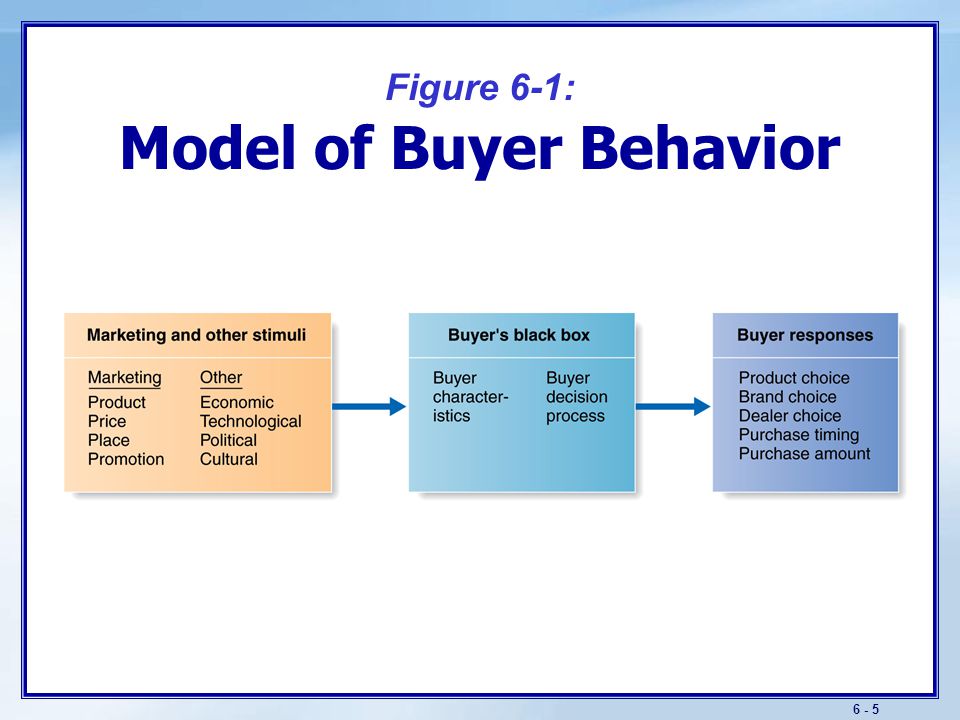 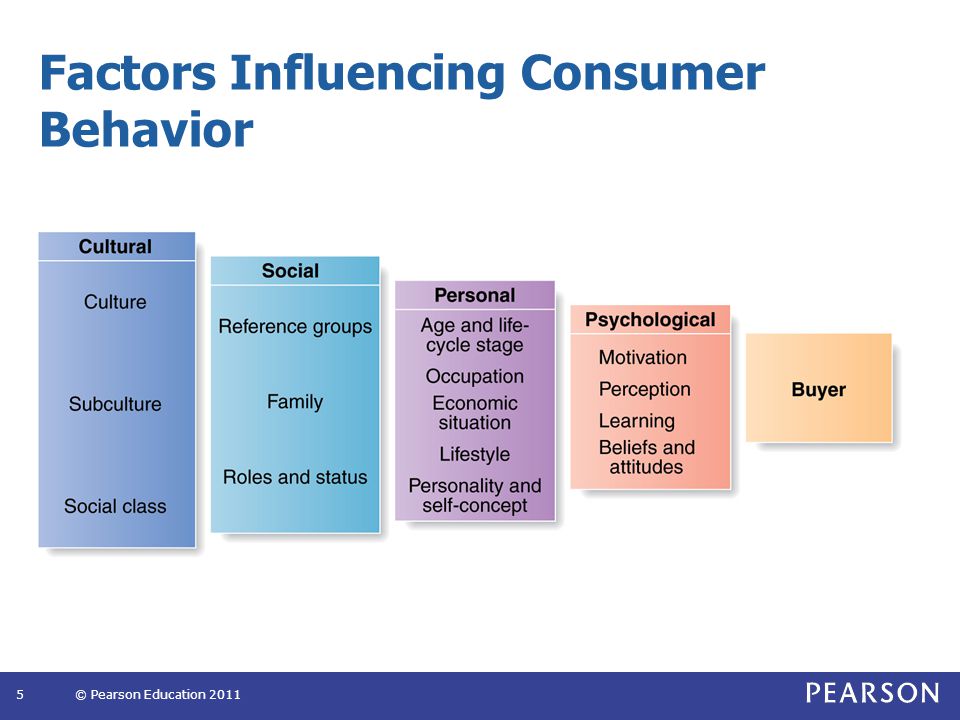 Cultural Factors
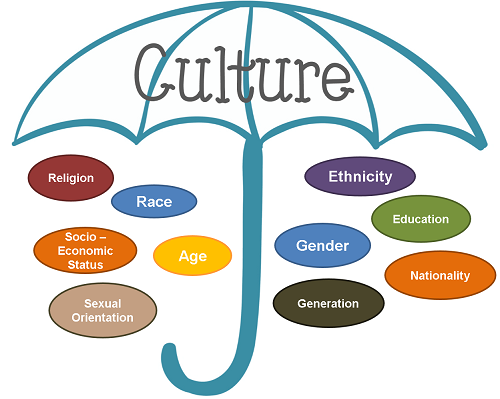 Culture 
    Subculture 
   Social Class
Social Factors
Reference Groups 
Family 
Roles and Status
Word-of-mouth and Buzz Marketing
Opinion leaders:
Who are they? 
What can they do?
Why are they important?
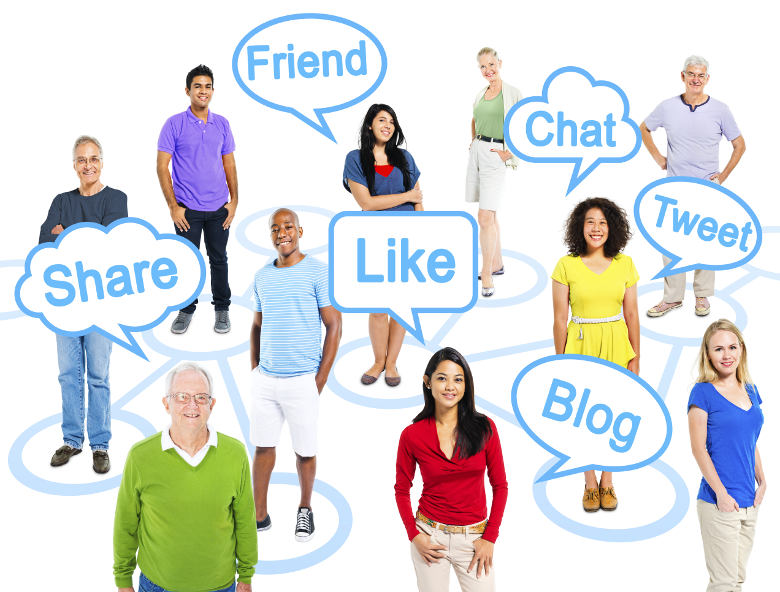 Buzz/Viral marketing
Online Social Networks 
Online communities 
Blogs
Social networking sites (Facebook)
Virtual worlds (second life)
Social Factors
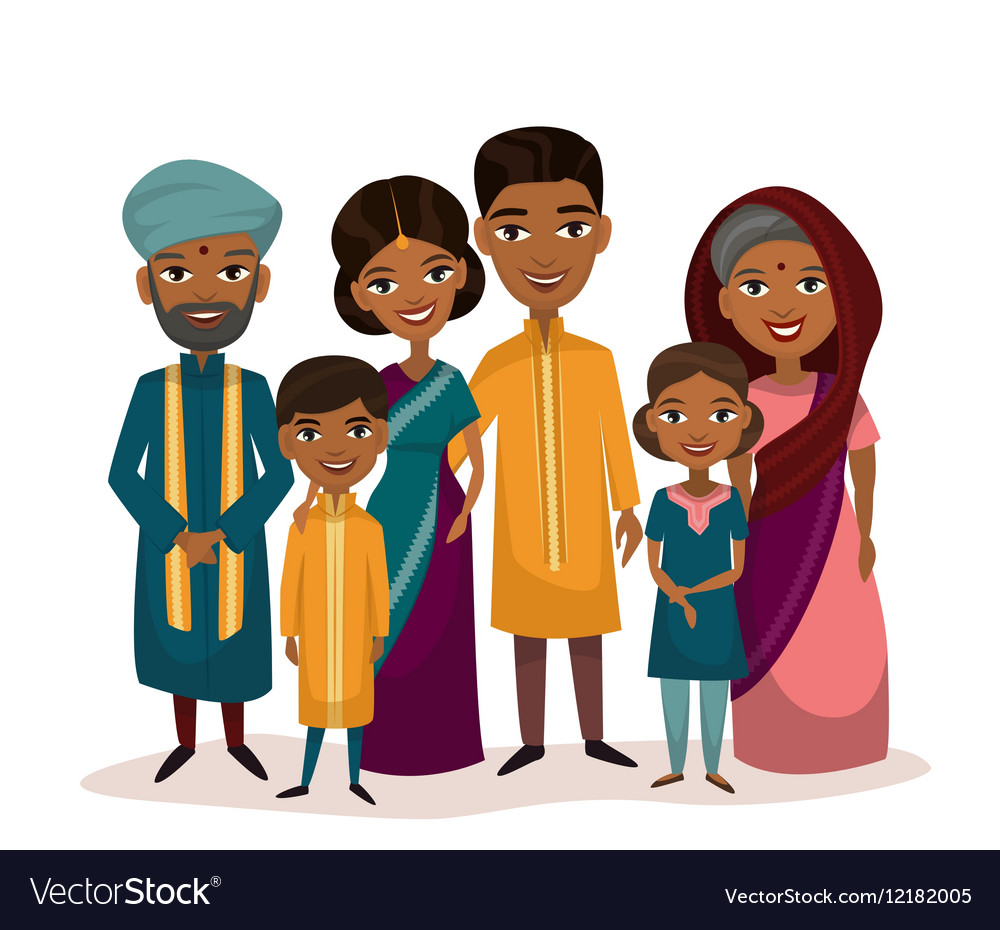 Family: one of the most 
important consumer 
buying organization 
in society
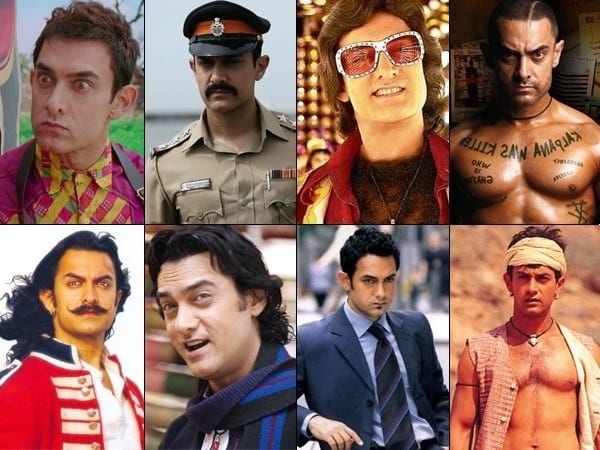 Social roles and status: Behaving according to roles and responsibilities
Personal Factors
Age and Lifecycle : Changes over life-time
Biological Age 
Age Cohort
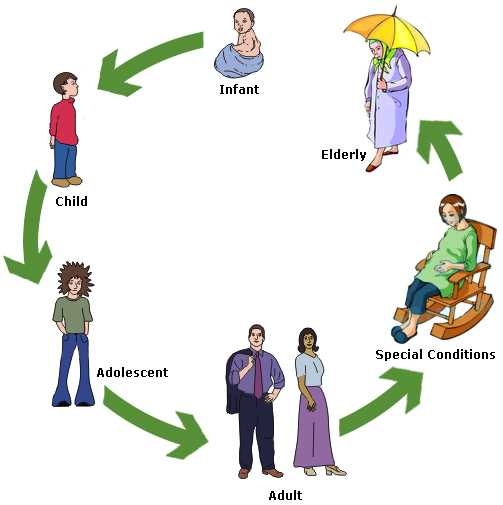 Economic situation
Personal Income
Savings
Interest rates
Occupation: Affects the goods and services 
					bought by consumers
Personal Factors
Lifestyle
Pattern of living as expressed in someone's psychographic

AIOs (activities, interests, opinions) to capture information about a person’s pattern of acting and interacting in the environment
Personality

Brand Personality
Psychological Factors
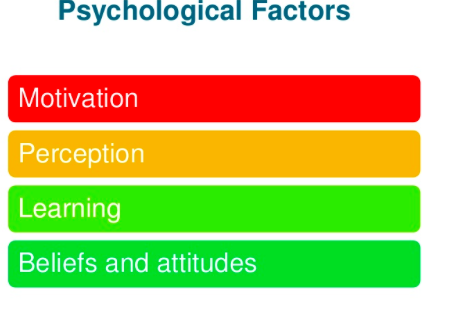 Psychological Factors
Motivation
A motive is a need that is sufficiently pressing 
the person to seek satisfaction-A drive to do something.
Maslow’s Hierarchy of Needs
Psychological Factors
Perception: The process by which people select, organize and interpret information to form a meaningful picture of the world.
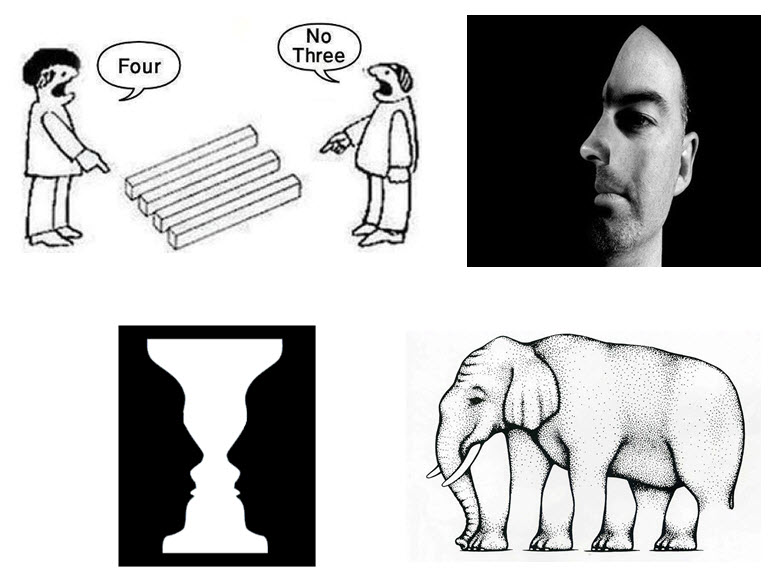 3 Perceptual Processes of 	Consumers
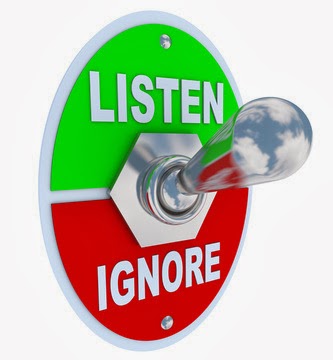 Selective attention: tendency to screen out most of the information 
Selective distortion: tendency to interpret information in their own way
Selective retention: consumers remember good points made about a brand
Types of Buying Behavior
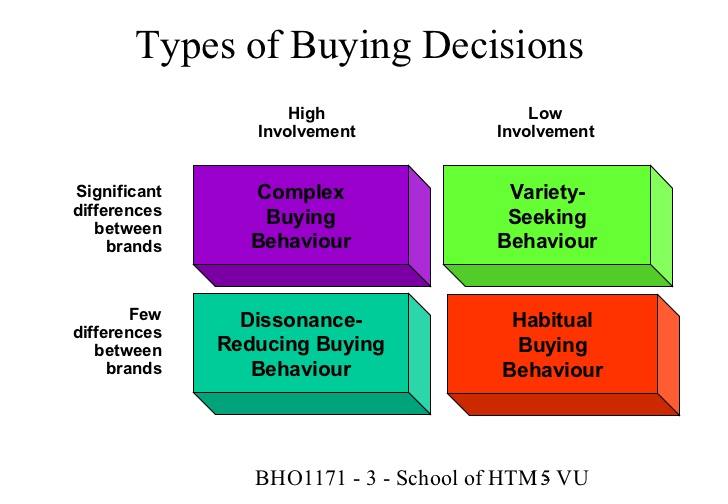 The buyer decision process
Buyer Decision Process for New Products
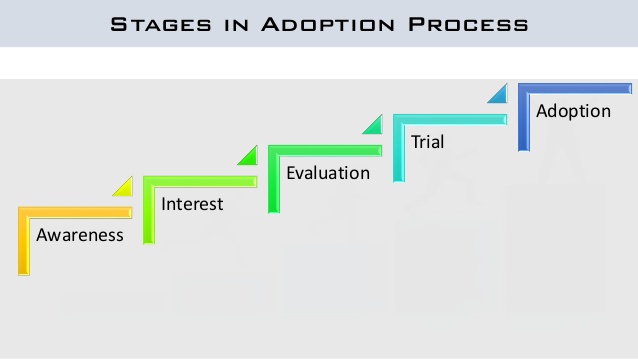 Factors that speed up the rate of adoption
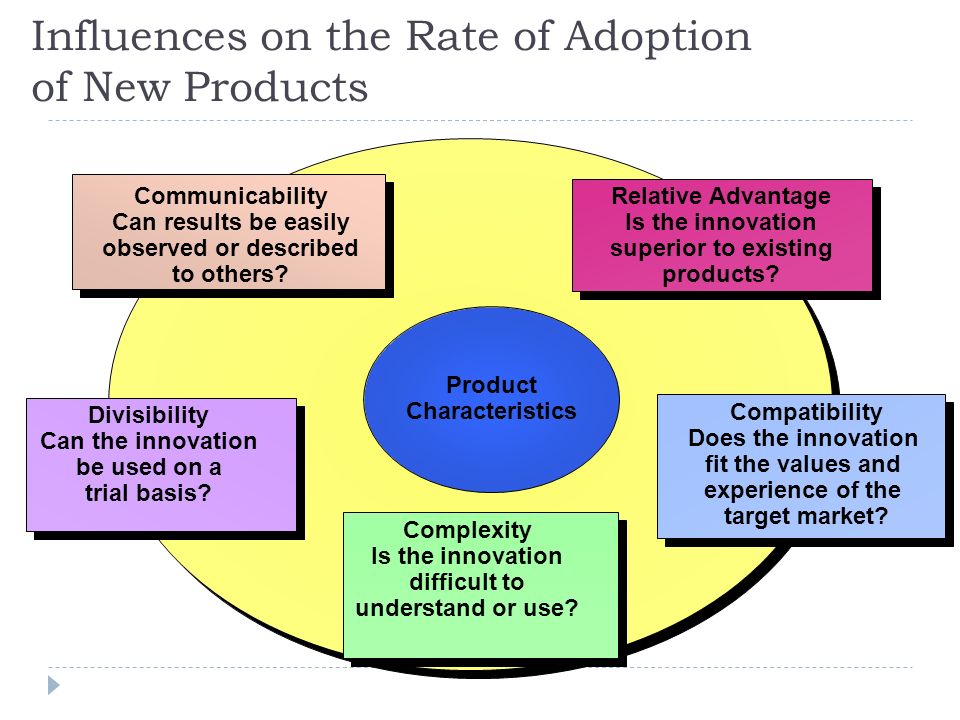 Adopter Categories